ΕΕΕΕΚ ΜΥΣΤΡΑΦυτική παραγωγή
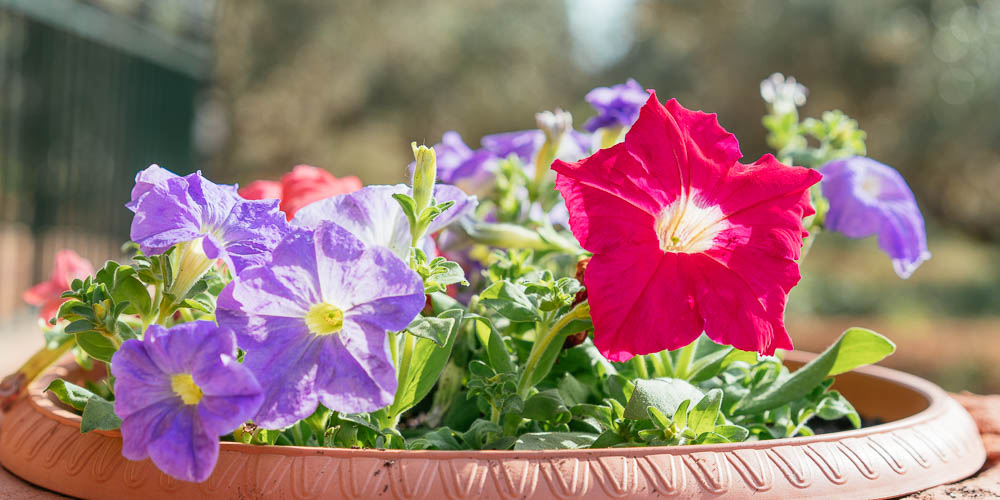 Ευανθία Παπαδάκου
[Speaker Notes: Ευανθία Παπαδάκου]
Αντικαθιστούμε  τα  χειμωνιάτικα   λουλούδια  με  καλοκαιρινά
Λουλούδια  χειμερινής  άνθησης 
……

Λουλούδια  καλοκαιρινής  άνθησης
Στη  ζαρντινιέρα  αυτή  είναι  μια  καζάνια και  ένα  κυκλάμινο  (χειμωνιάτικο λουλούδι).Στη θέση του θα φυτέψουμε πετούνια  (καλοκαιρινό λουλούδι).
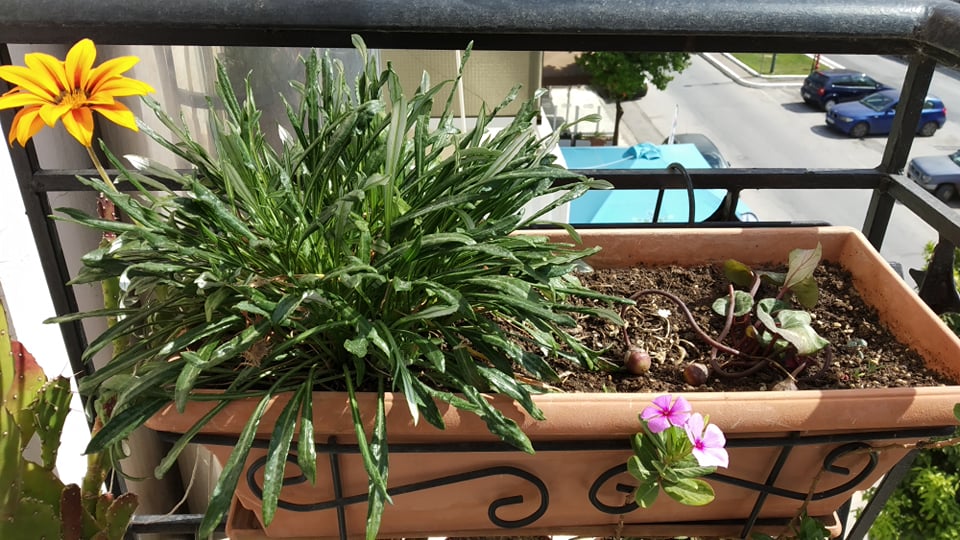 Βγάζουμε  το 
κυκλάμινο από 
τη  ζαρντινιέρα
και
με ένα 
φτυαράκι  
ανακατεύουμε 
το  χώμα   για  να 
γίνει αφράτο.
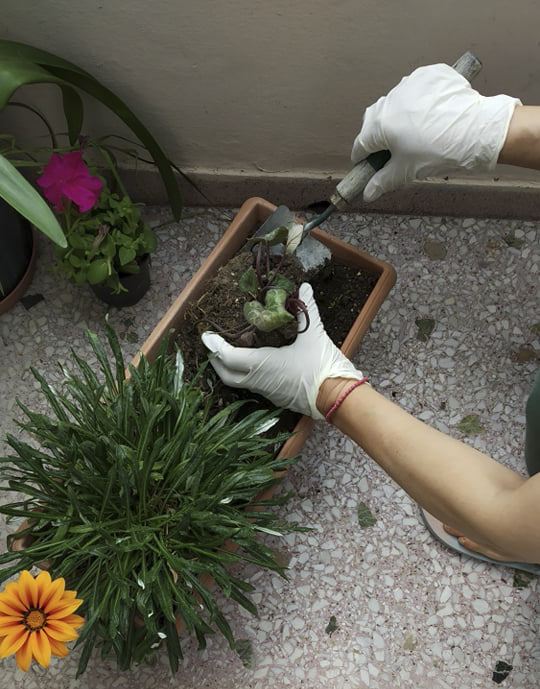 Αν  θέλουμε, 
 μπορούμε να  
μεταφέρουμε  το 
 κυκλάμινο 
 σε  άλλη  γλάστρα.
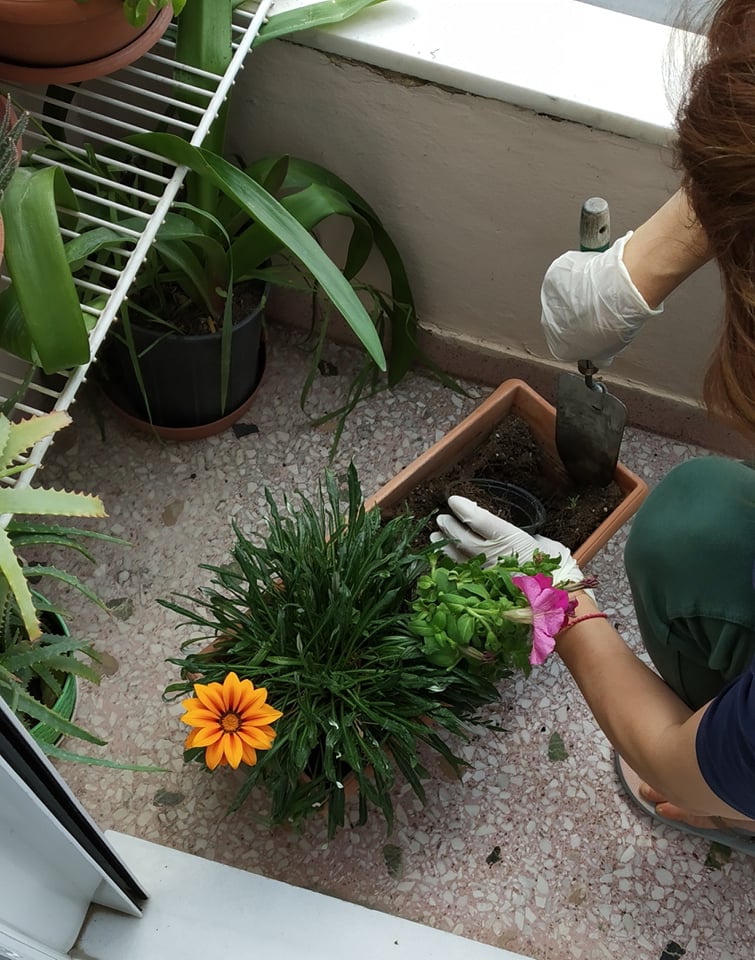 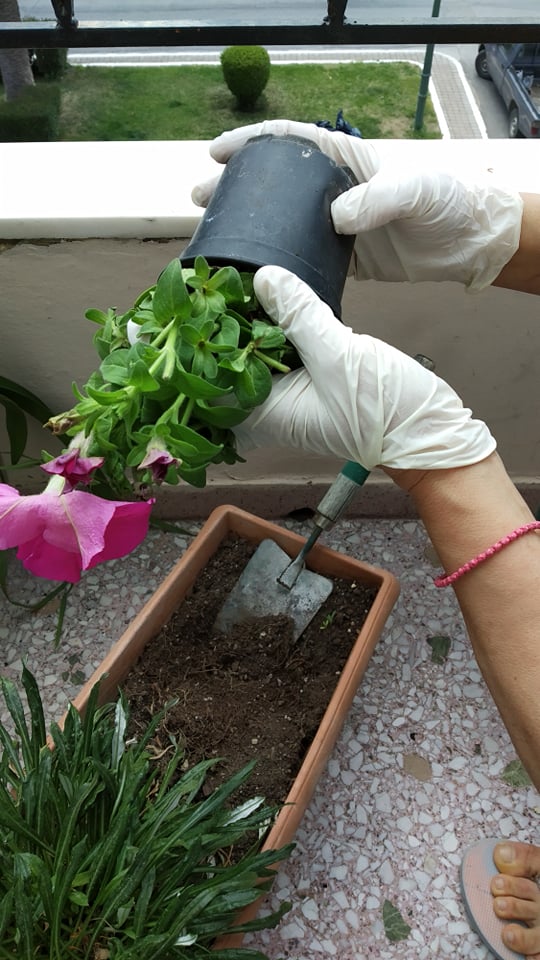 1. Γυρίζουμε τη 
γλάστρα  στο
πλάι 
και  περνάμε
τα δάκτυλα μας
ανάμεσα  στα
βλαστάρια του 
 φυτού.
2.Απομακρύνουμε
με  προσοχή 
τη  γλάστρα 
από  το 
φυτό.
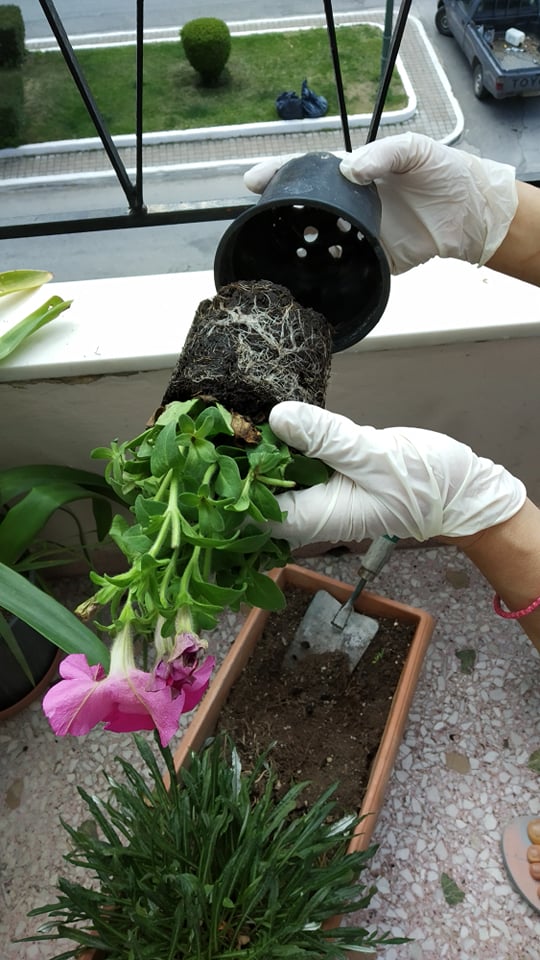 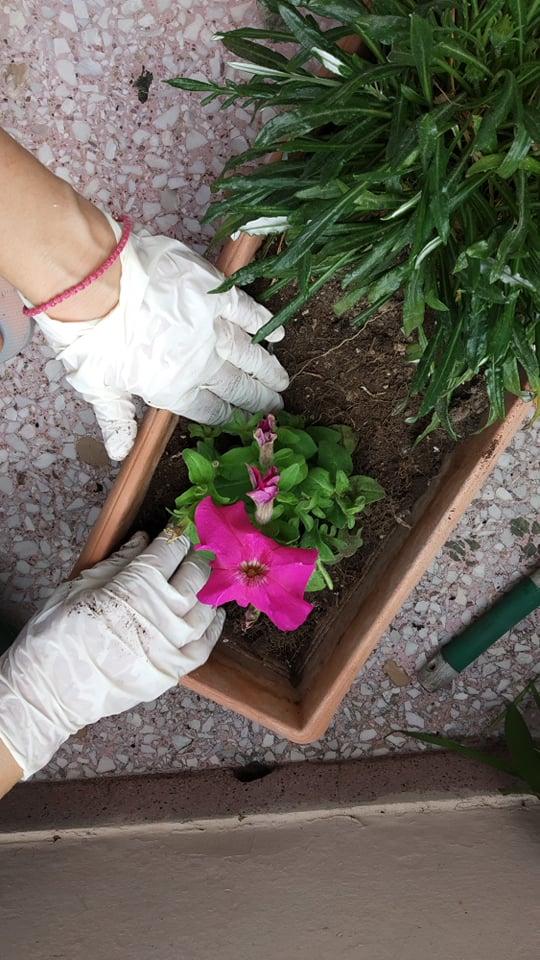 3.Φυτεύουμε 
το  λουλούδι  και
προσθέτουμε
χώμα.

4.Πιέζουμε  το
 χώμα  
-με  τα  χέρια μας- 
 για να ενωθεί το 
χώμα  του  φυτού με  το
 χώμα  της  
γλάστρας.
5. ποτίζουμε
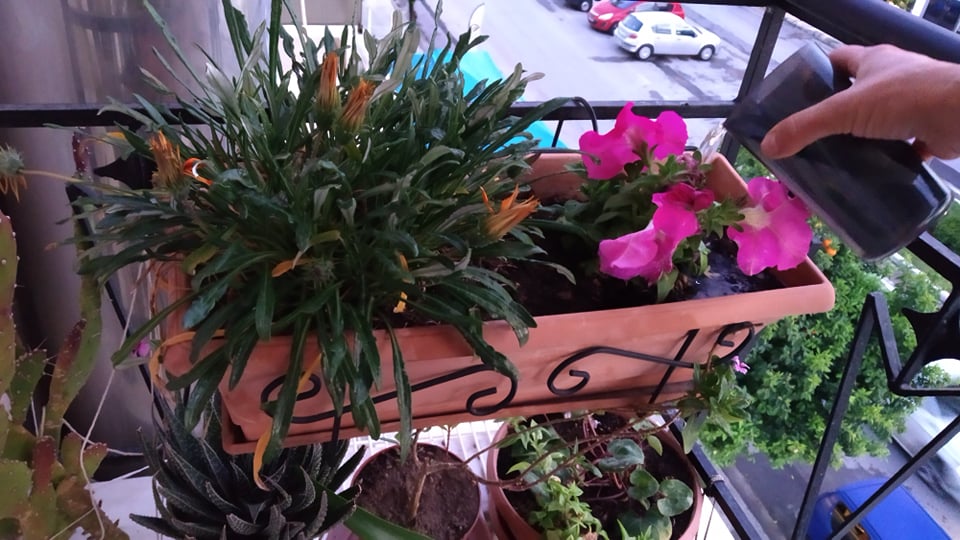 Τα καλοκαιρινά  λουλούδια  θέλουν  συχνό  πότισμα.
[Speaker Notes: Τα καλοκαιρινά  λουλούδια  θέλουν  συχνό  πότισμα.]